Fenomenet Pilegrim
Nidaros – veien og målet

Bjørgvin Thorsteinsson 
Direktør
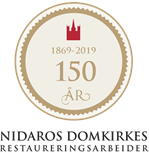 www.stolavways.com
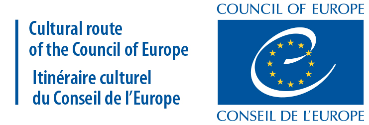 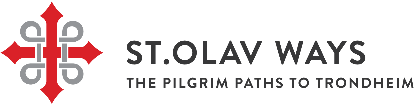 Nidarosdomen og Erkebispegården
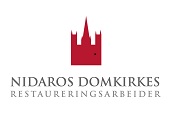 Kulturdepartementet
Styret
Styret i NDR
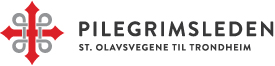 Direktør
Kulturminneforvaltning
Publikumsavdeling









Funksjoner: 

Formidling og utstilling

Butikk 

Arrangement/utleie

Kommunikasjon 
      og markedsføring
Nasjonalt kompetansesenter for verneverdige bygninger i stein


Funksjoner:

Forskning, utredning 
     og formidling 

Samlingsforvaltning

Restaurering: 

         - Steinhuggerverksted
         - Murerverksted
         - Smia
         - Gipsverksted
         - Snekkerverksted
         - Glassverksted
Administrasjon- og eiendomsavdeling







Funksjoner:

Økonomi  og innkjøp

Personal og HMS

Arkiv

IKT

Sikkerhet og beredskap

Drift- og 
     eiendomsforvaltning
Nasjonalt pilegrimssenter






Funksjoner:

Leder, kart og merking

Nasjonal  pådriver og utvikler  

Koordinering regionale pilegrimssentre

Sekretariat Europeiske kulturveier
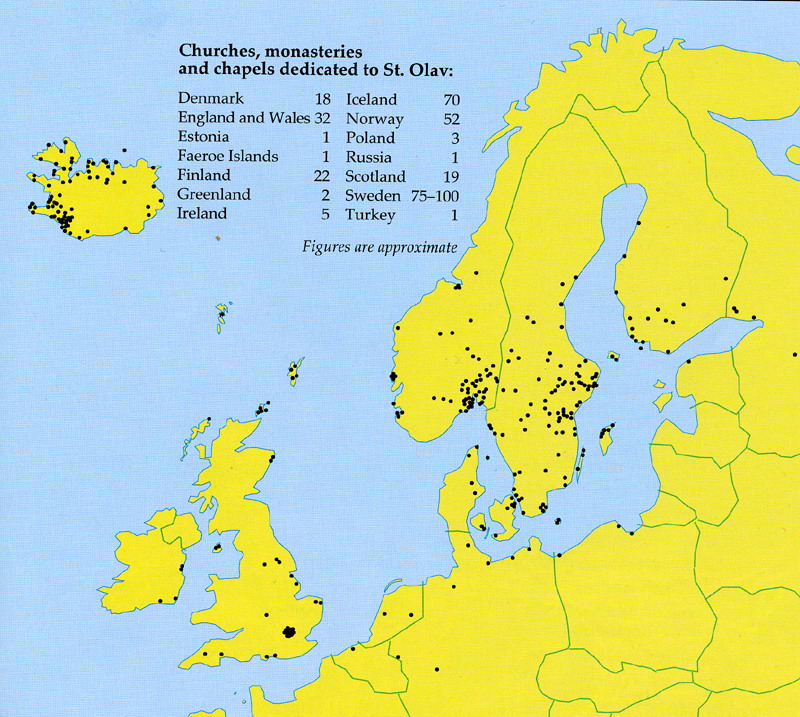 Fra viking konge til 
Olav den hellige

År 995: Olav Haraldsson blir født

1007: Olav drar på viking tokt

1014: Døpes i Rouen, Frankrike

1015: Returnerer til Norge, blir konge og innfører kristendommen

1030: Faller i slaget på Stiklestad

År 1031: Olav blir erklært hellig og pilegrimsvandring mot Nidaros starter
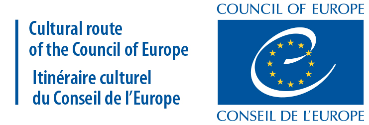 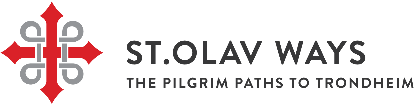 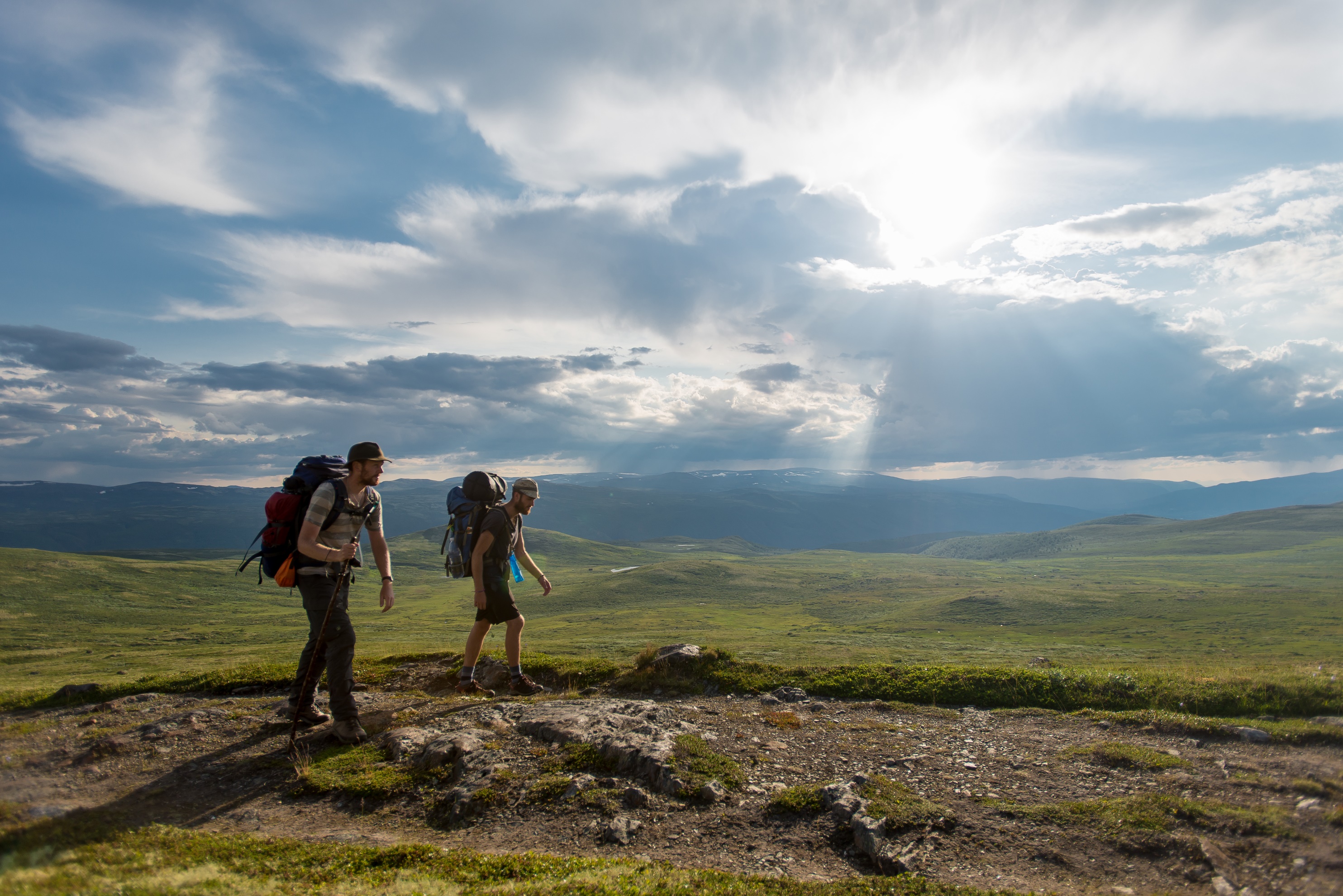 En reise som berører…
www.stolavways.com
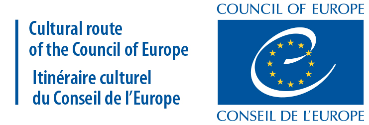 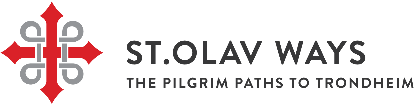 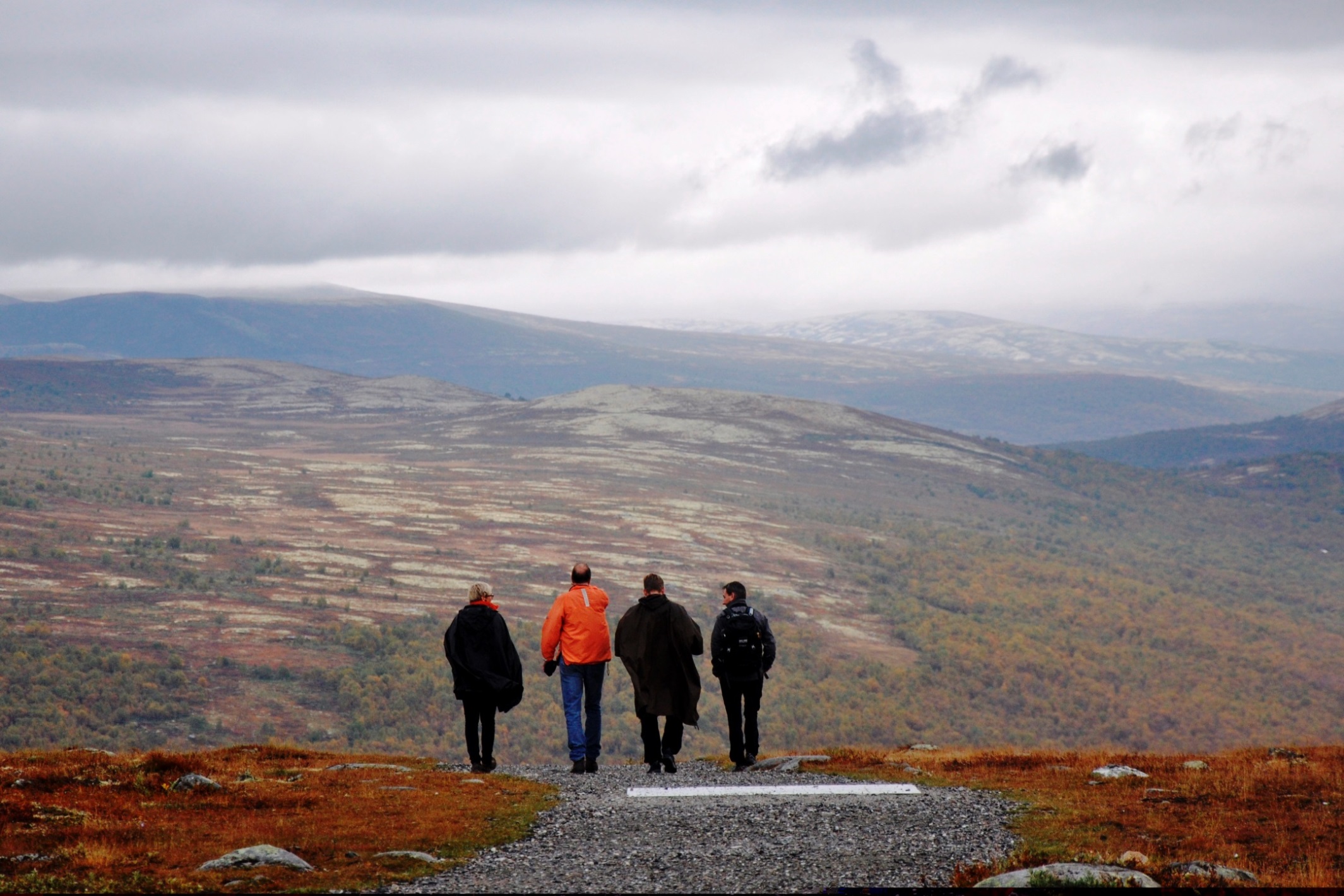 Pilegrimsleden skal gi mulighet for vandring gjennom et landskap som er rikt på natur-, kulturarv- og kulturopplevelser. Den skal tas vare på som en viktig del av den europeiske kulturarven og gi et unikt møte med norsk natur, kulturminner, kultur, tro og mennesker. Strategien skal bidra til verdiskaping og positiv utvikling langs leden gjennom økt bruk av den.
Strategi for pilegrimssatsingen – Regjeringen 2012
www.stolavways.com
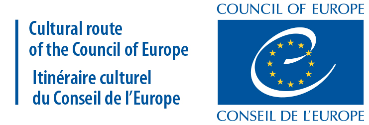 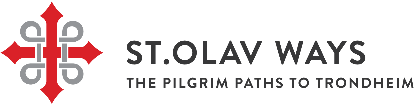 [Speaker Notes: Europeisk tradisjon, 
nordisk historie, norsk kultur.
Og samtidig en helt personlig opplevelse.]
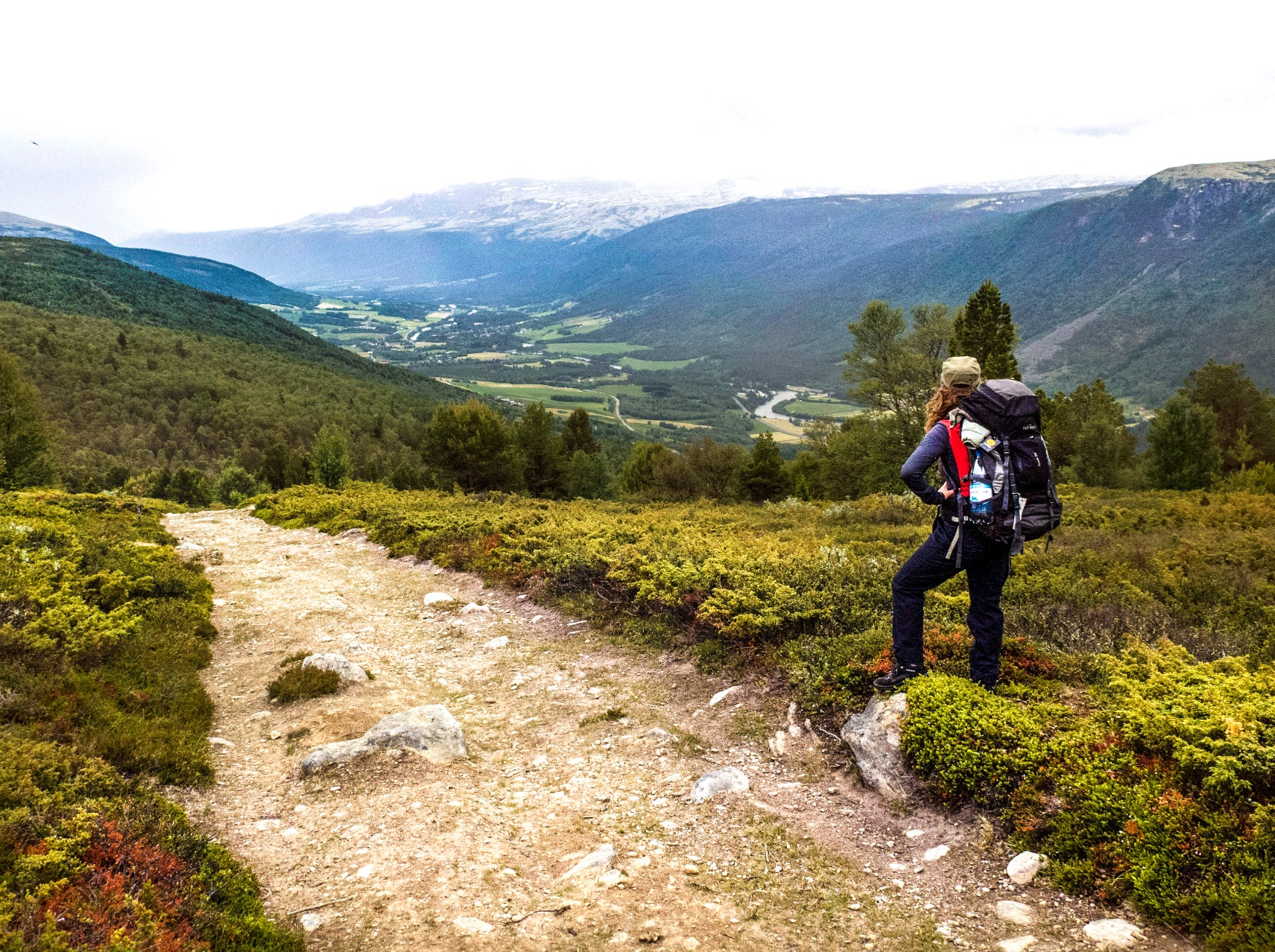 Oppdrag Nasjonalt pilegrimssenter:
Lede og koordinere den offentlige pilegrimssatsningen

Oppfylle sentrale målsettinger innen miljø, næring, kirke og kultur

Utvikle Pilegrimsleden til et av Norges viktigste reiselivsfyrtårn

Arbeide for økt bruk og verdiskapning knyttet til Pilegrimsleden

Route Management for status som Europeisk kulturvei
Photo: Roll Company
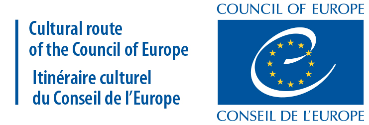 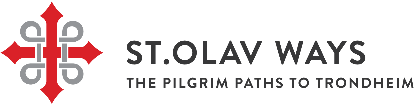 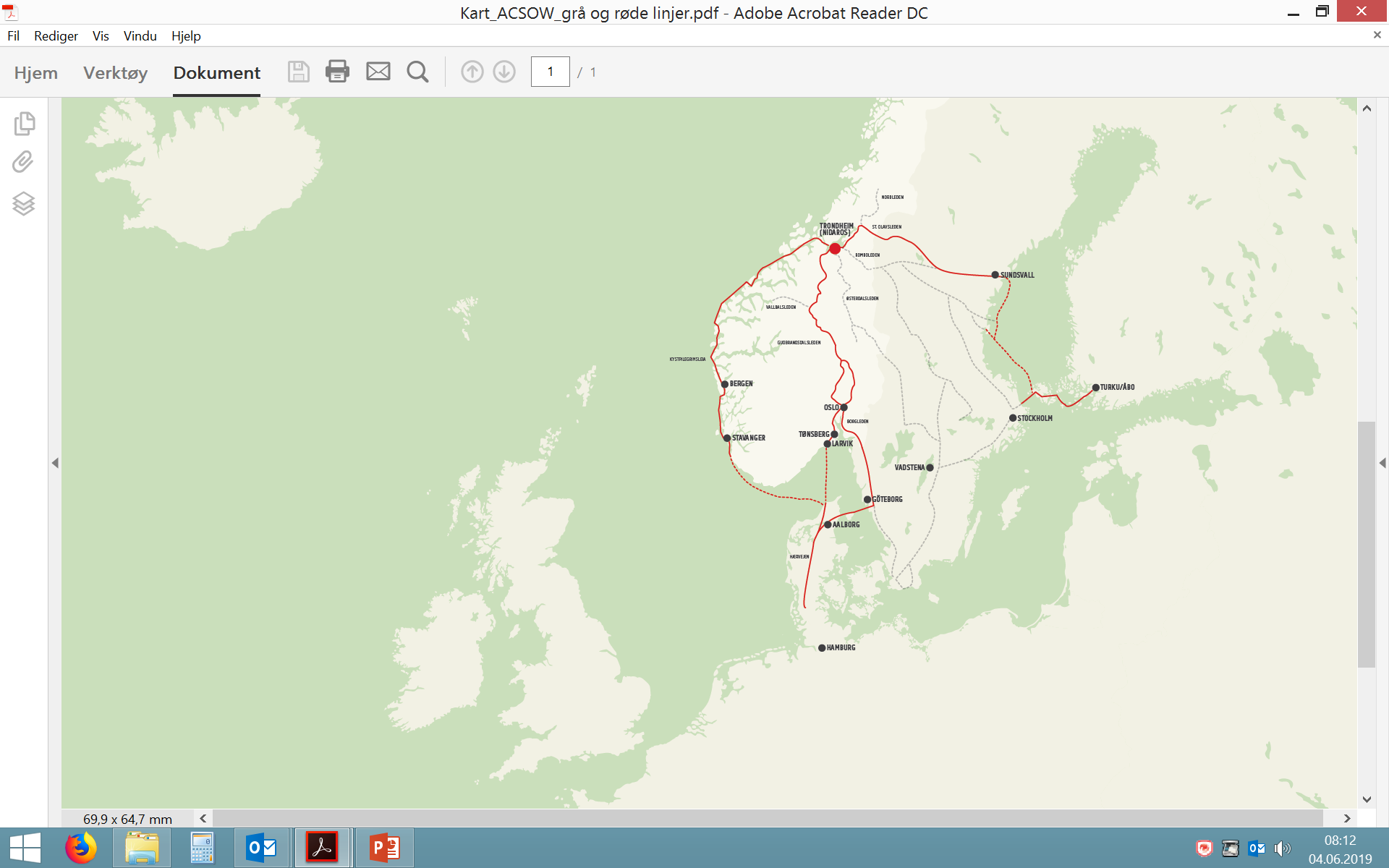 Pilegrimsledene i Norden er merket med St. Olavsvegenes logo  

Fikk status som Europeisk kulturveg i 2010

Gudbrandalsleden er Norges «pilot led» 

Nasjonalt Pilegrimssenter består av hittil 8 godkjente Regionale senter. 

Kystpilegrimsleden er etablert og får 4 nye regionale senter
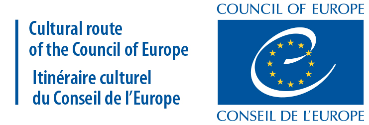 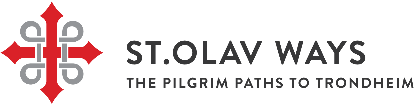 ACSOW
Association for the Cultural Route of St. Olav Ways
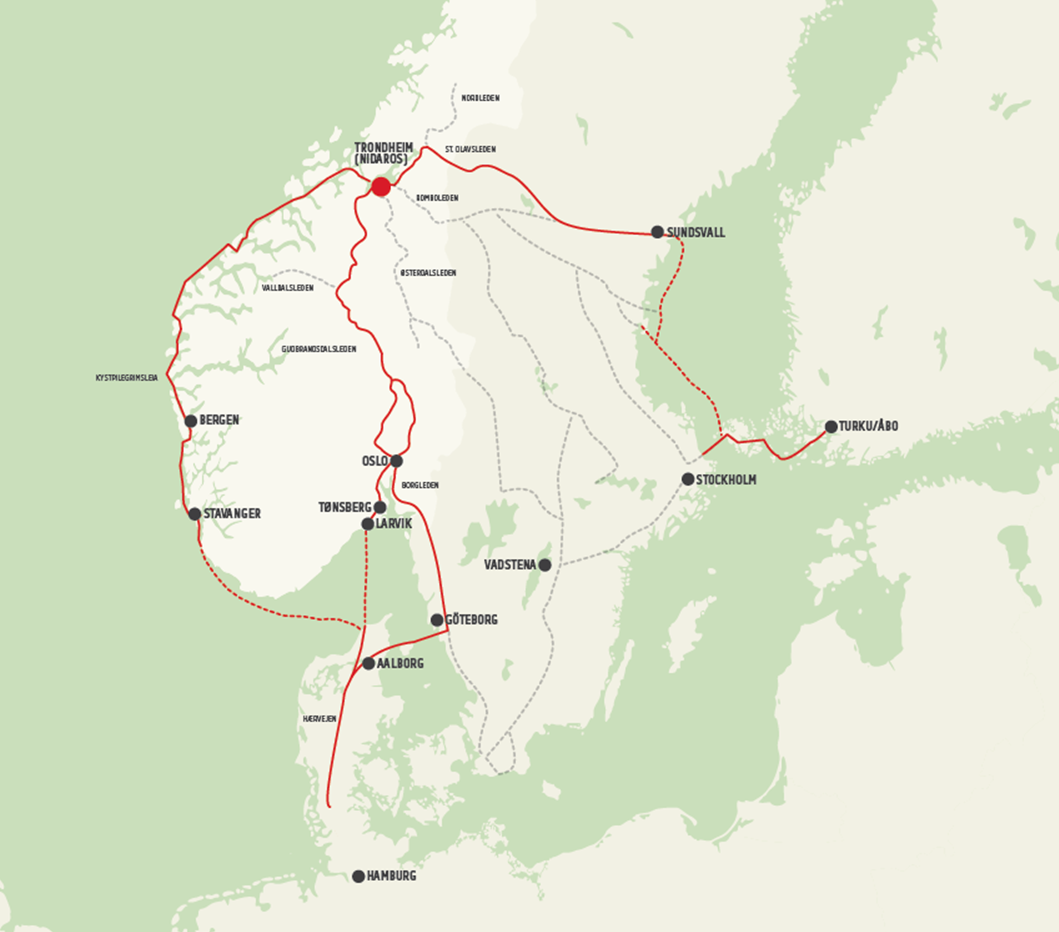 Medlemsbasert forening i Norden

Felles kulturarv – delt fortid og historie

Styrke og utvide leden

Reise- og temaruter 

Styrke konkurranseevnen og økonomisk vekst langs ledene
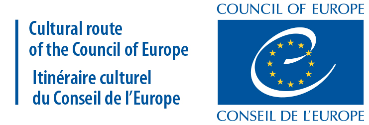 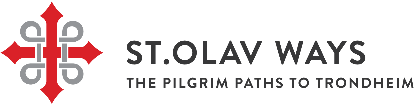 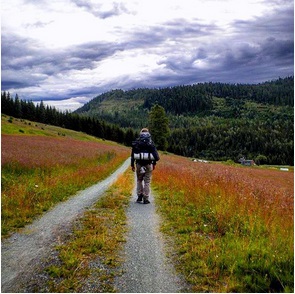 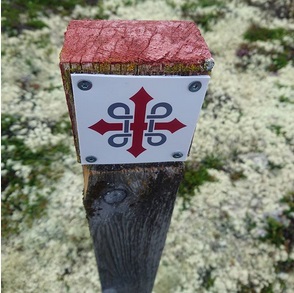 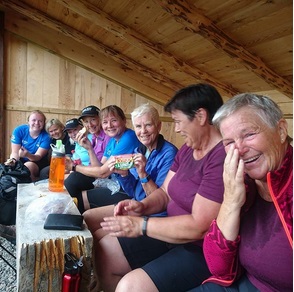 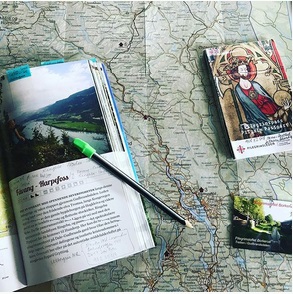 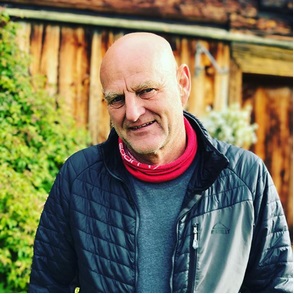 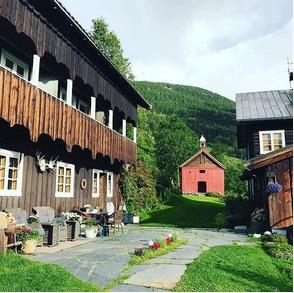 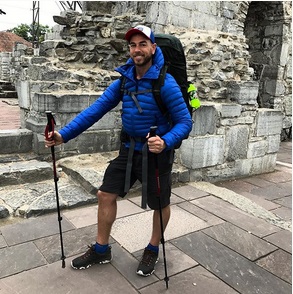 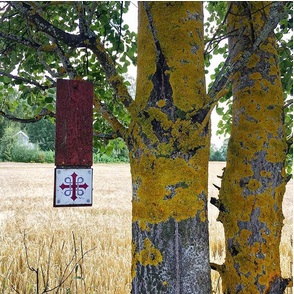 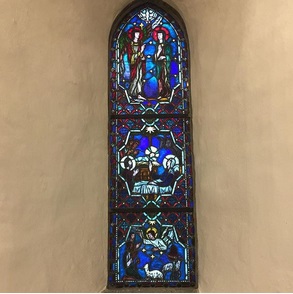 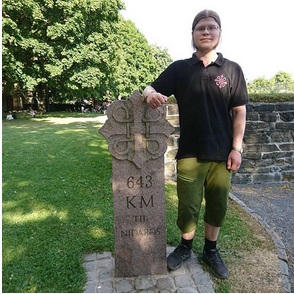 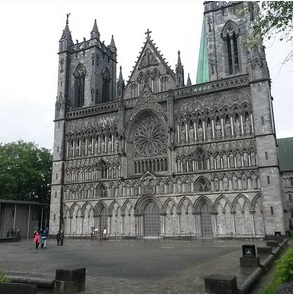 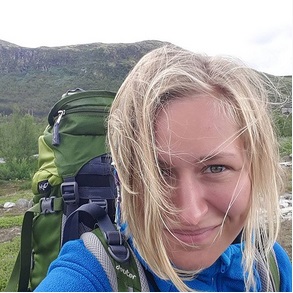 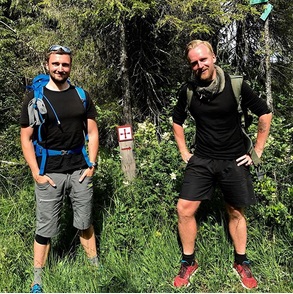 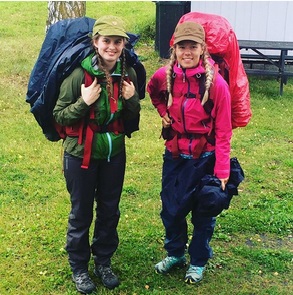 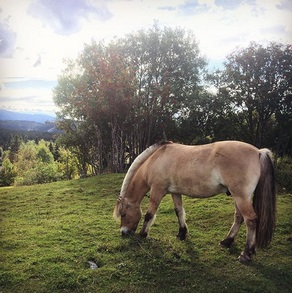 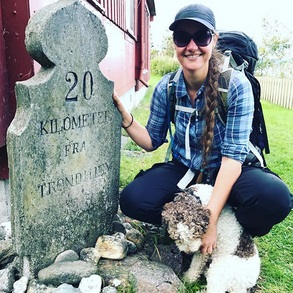 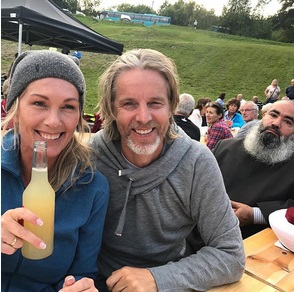 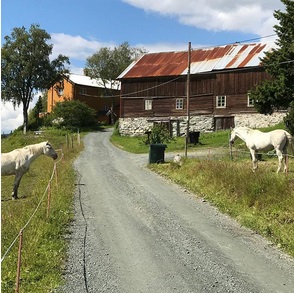 Overnatting Gudbrandsdalsleden og St.Olavsleden
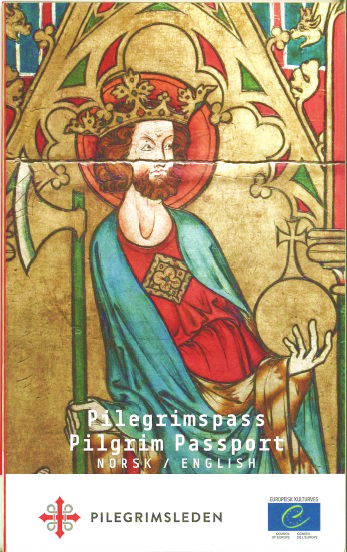 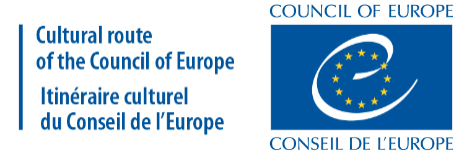 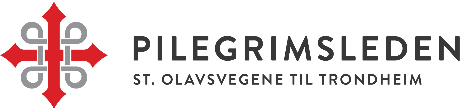 Veien og målet frem mot 2037
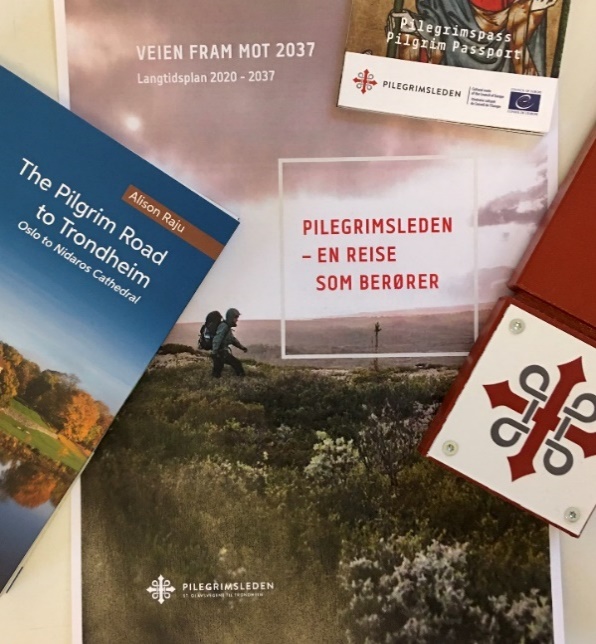 «Norsk natur og kultur, stillhet, lokal mat, kirkerom, gjestfrihet, lokal historie og nærhet er kvaliteter ved Pilegrimsleden – St. Olavsveiene til Trondheim som gir mulighet til å øke antall vandrere og styrke verdiskapingen og videre positiv utvikling langs pilegrimsledene».
Langtidsplan 2020 - 2037
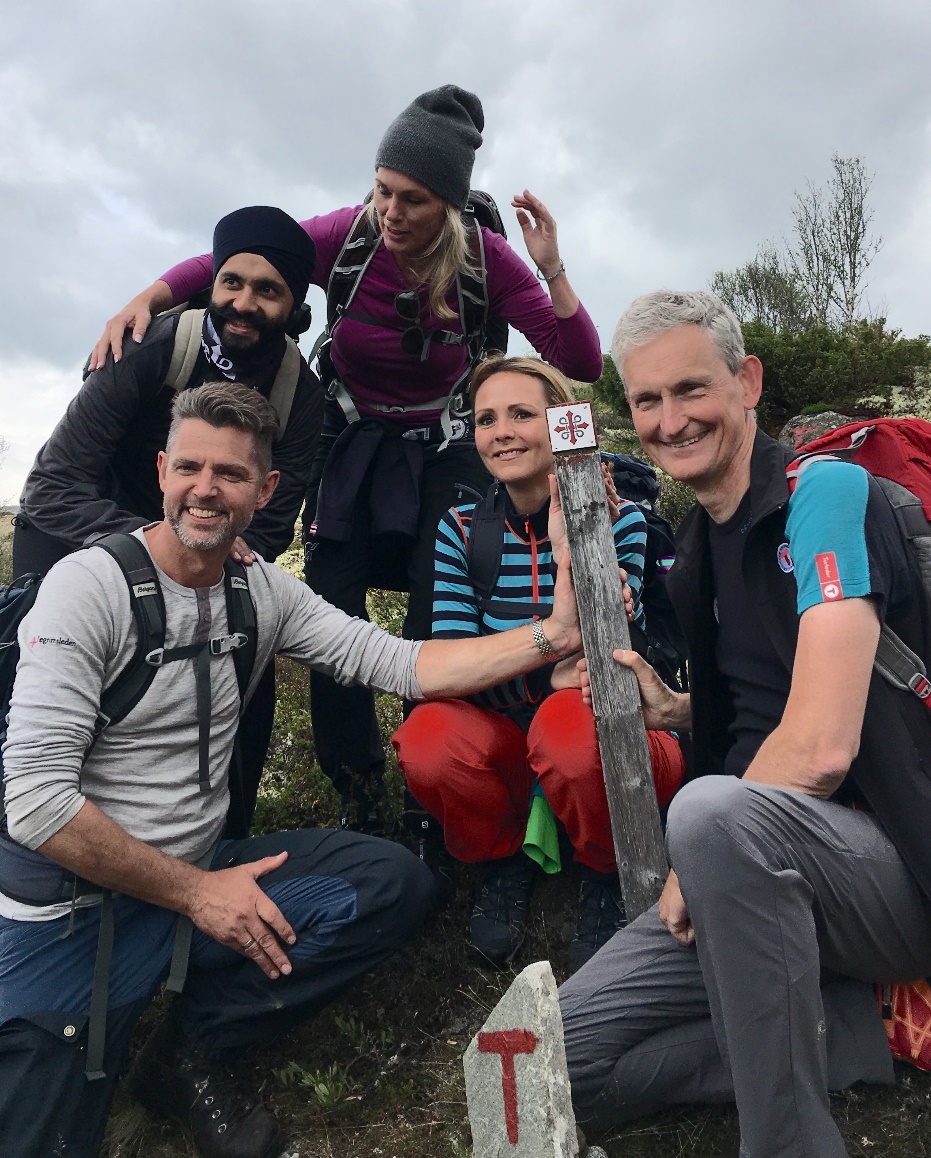 Bærekraftsprinsipper for Pilegrimsarbeidet som legges til grunn:

Kulturell rikdom

Rent miljø og ressurseffektivitet

Lokal kontroll og engasjement
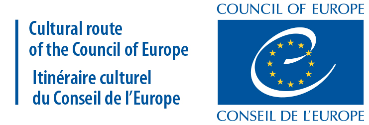 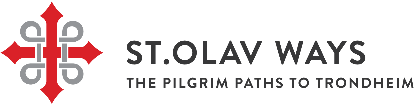 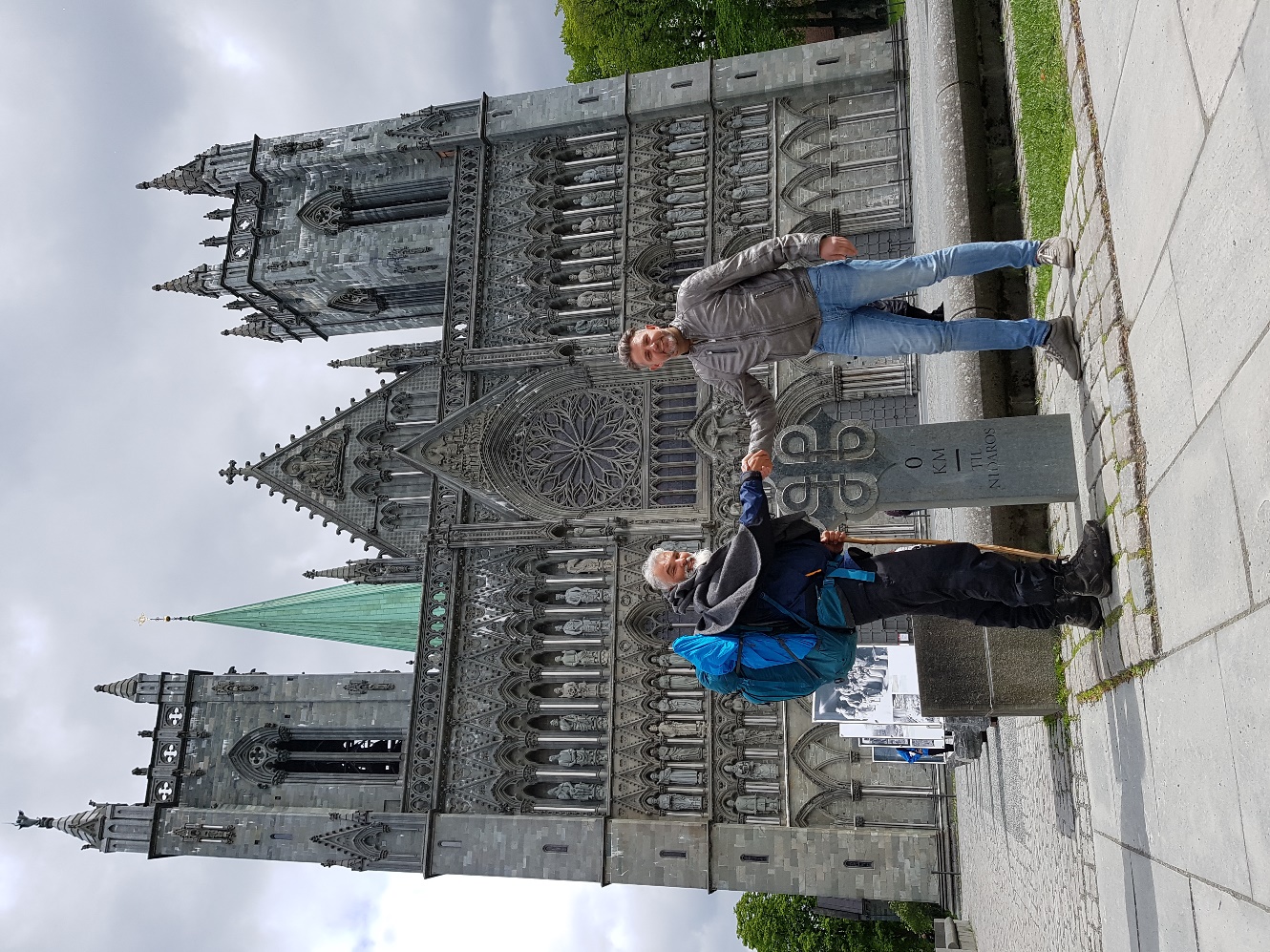 Tusen takk for oppmerksomheten!
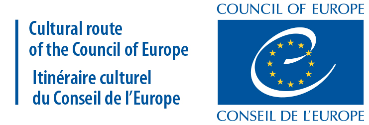 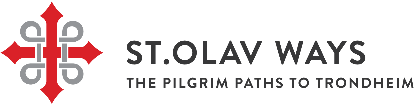 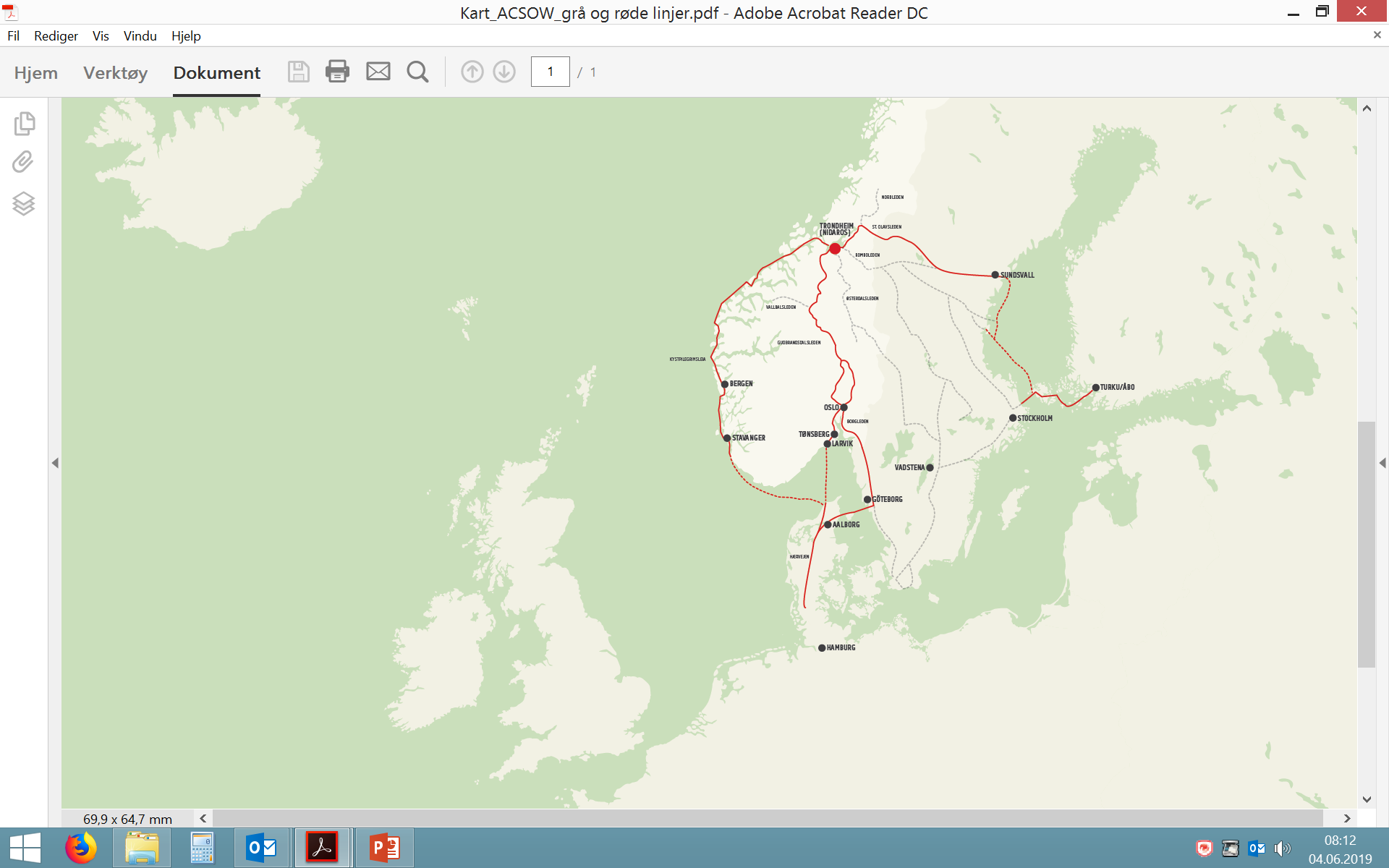 St. Olav Ways i dag:


 	Reiseruter
 …..	Tematiske ruter
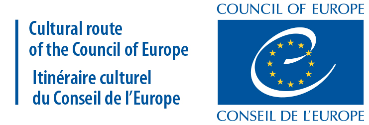 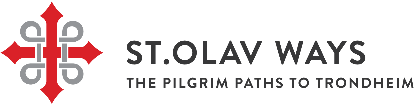 Veien og målet frem mot 2037
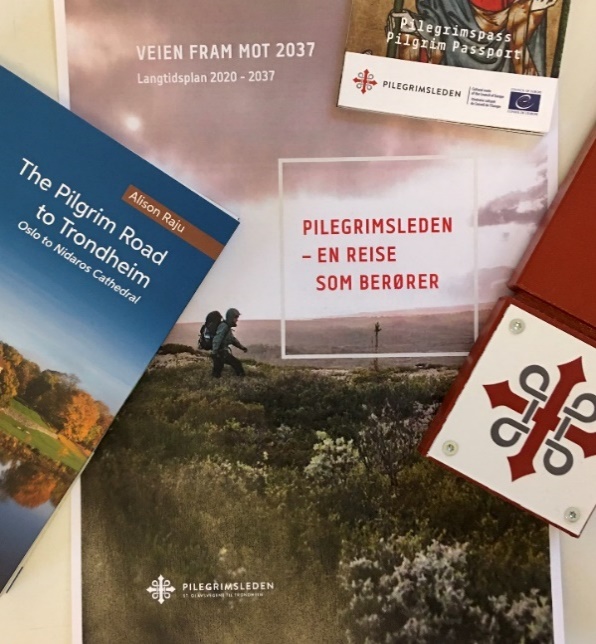 «Norsk natur og kultur, stillhet, lokal mat, kirkerom, gjestfrihet og nærhet er kvaliteter ved Pilegrimsleden – St. Olavsveiene til Trondheim som gir mulighet til å øke antall vandrere og styrke verdiskapingen og videre positiv utvikling langs pilegrimsledene».
Langtidsplan 2020 - 2037
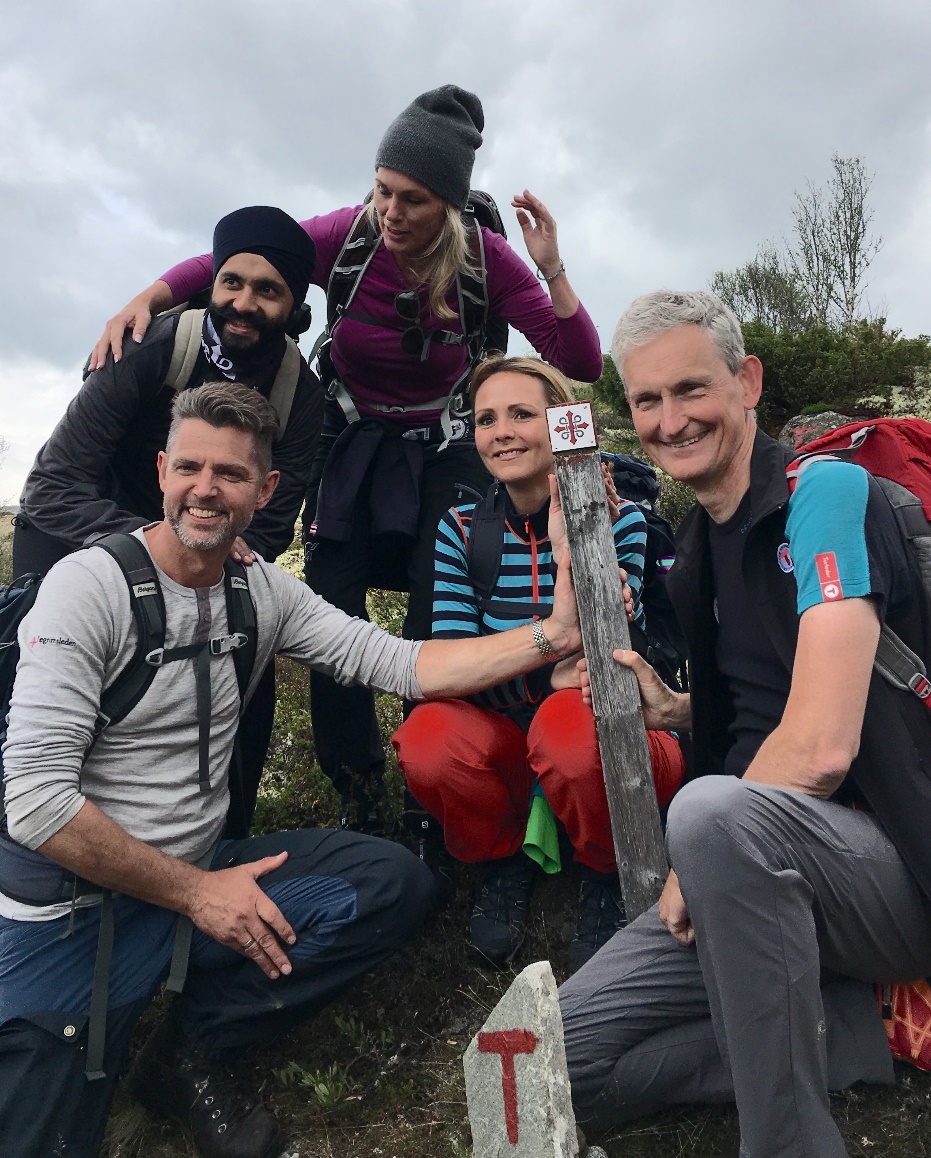 Bærekraftsprinsipper for reiselivet som legges til grunn er særlig:

Kulturell rikdom
Å respektere, videreutvikle og fremheve lokalsamfunnets historiske kulturarv, autentiske kultur, tradisjoner og særpreg

Rent miljø og ressurseffektivitet
Å minimere reiselivsbedrifters og turisters forurensing av luft, vann og land, samt å minimere generering av deres avfall og forbruk av knappe og ikke-fornybare ressurser.

Lokal kontroll og engasjement
Å engasjere og gi kraft til lokalsamfunnet og lokale interesser når det gjelder planlegging, beslutningstaking og utvikling av lokalt reiseliv
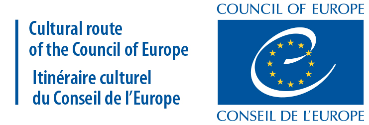 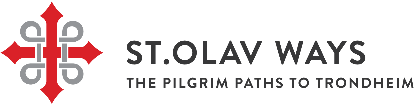